CS 441: Algorithms and Pseudocode
PhD. Nils Murrugarra-Llerena
nem177@pitt.edu
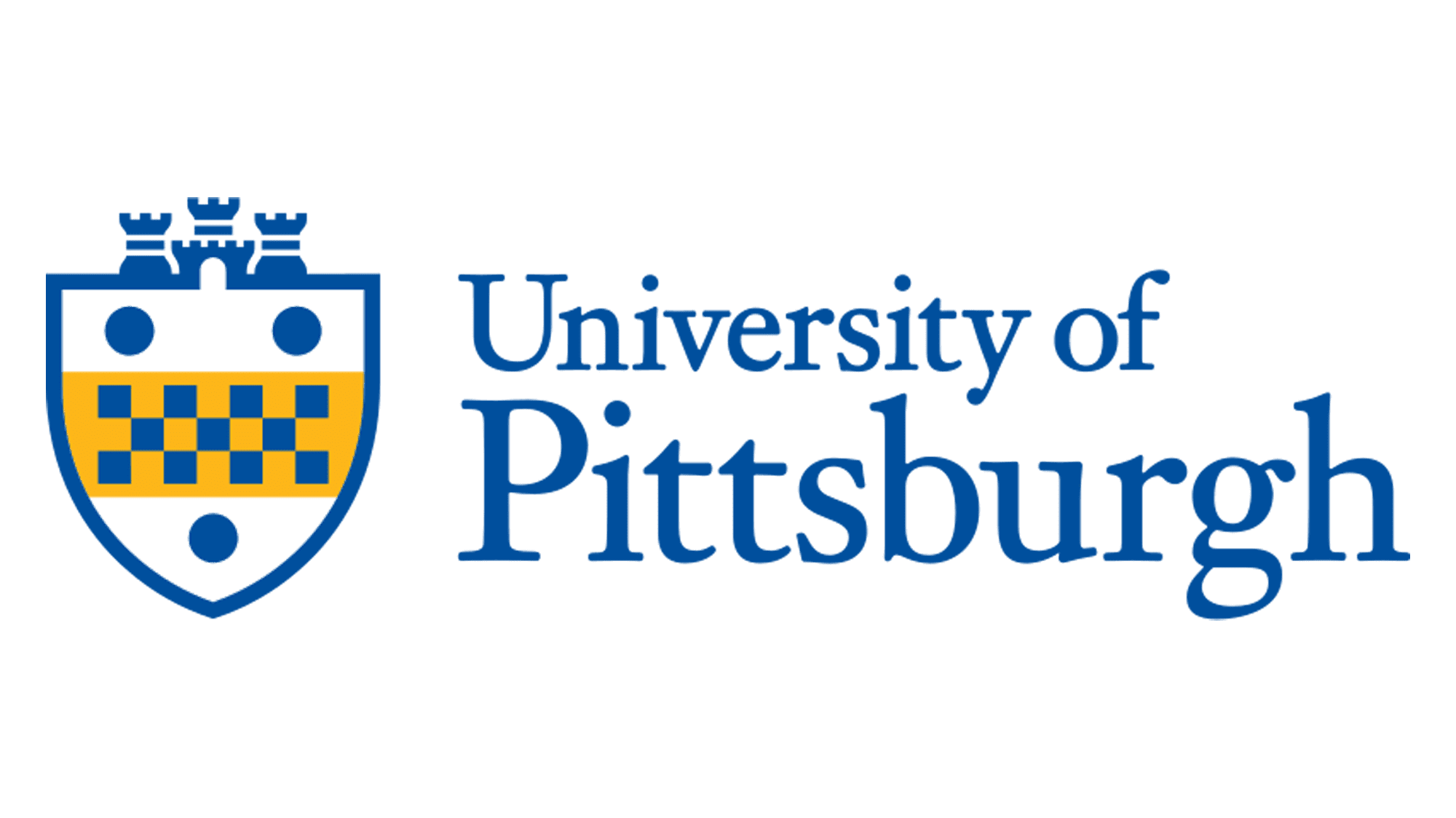 2
Today's topics
Algorithms and pseudocode
What is an algorithm?
Pseudocode allows us to describe an algorithm in a semi-structured way
Algorithms for basic problems
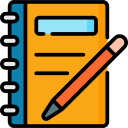 3
What is an algorithm?
Definition: An algorithm is a finite sequence of precise instructions for solving a problem

Note these important features!
Finite: In order to execute, it must be finite
Sequence: The steps needs to be in the correct order
Precise: Each step must be unambiguous
Instructions: Each step can be carried out
Solving a problem: ?
4
What is a problem?
A “problem” should be general enough to be broadly useful, but specific enough to dictate strategies
“Sort the numbers (6, 8, 5, 3)” is too specific; let’s allow the input to be specified
“Return the numeric solution to the input query” is too general; different instances may not be solved similarly

In computing, we usually represent a problem using its desired solutions
Inputs: What is provided to identify the instance of the problem?
Outputs: What are the correct outputs for each input?
5
An example problem: Sorting
6
The searching problem
Intuition: Given a list, find a specific element (if possible)
How would you solve this?
To help with describing a solution, let’s assign our inputs to have variable names that we can refer to, and describe the desired output more precisely

Problem: Given a sequence of values a1, a2, …, an, and a target value, x, return an index i such that ai = x (or 0 if no such index exists)
One possible algorithm to solve this:Compare each ai to x, starting from a1 and proceeding sequentially. Return the first i which yields ai = x.
7
Search: Example
Example: Search 19 in the list:
	1  2  3  5  6  7  8  10  12  13  15  16  18  19  20  22


	Position:	1  2  3  4  5  6  7  8    9    10  11  12  13  14  15  16
	Values:	1  2  3  5  6  7  8  10  12  13  15  16  18  19  20  22
19
7
8
Pseudocode provides a structured way to represent an algorithm
If we start describing a way to solve sorting, it may not feel very precise
Examples?

Pseudocode is a semi-structured set of notations
More precise than describing in prose
Less overhead than a programming language

Compare to proof techniques
A formal proof is analogous to a program in (say) Java
Meant to be executed by a machine, very precise
An informal proof is analogous to an algorithm in pseudocode
Meant to be understood by a human, so steps can be abstracted. Different communities may prefer different conventions.
9
An algorithm for the searching problem
Return the solution
Assigning a variable
Comment (exposition; no effect)
Repetition structure
Selection structure
Algorithm name
Input variables
Input data types
procedure linear search(x: integer, a1, a2, …, an: distinct integers)
i := 1
while (i ≤ n and x ≠ ai)
i := i + 1
if i ≤ n then 
	location := i
else 
	location := 0
return location {location is the subscript of the term that equals x, or is 0 if x is not found}
statements after are always executed
multiple conditional statements
mutually-exclusive cases
optional else case
10
Selection structure executes instructions conditionally
if condition then statement 1
else statement 2

if condition then
statement 1
statement 2
…
statement n
statement n+1

if condition 1 then statement 1
else if condition 2 then statement 2
…
else if condition n then statement n
else statement n+1
while-loop: if condition is true, execute statement(s), then check again
statements must update variable(s) to make condition false
variable is assumed to update automatically for each iteration
11
Repetition structure executes instructions multiple times
for-loop: execute statement(s) for each value in a sequence
for variable := initial value to final value
statement

while condition
statement
sum := 0
for i := 1 to n
sum := sum + i

sum := 0
i := 1
while i ≤ n
sum := sum + i
i := i + 1
12
In-class exercises
Problem 1: Consider a version of the search problem where the sequence to search is in sorted order. Write an updated version of the linear search algorithm that stops searching once it is determined that the target element is not present.

Problem 2: What is the output of this algorithm given input 100?

procedure problem 2(t: integer)
x := 1
while (x ≤ t)
x := x * 2
return x
[Speaker Notes: Submit Problem 2 on Top Hat

Problem 1: Change second condition in while statement

Problem 2: Answer 128]
13
More efficient approaches to searching?
Search for 64
14
Binary search, pseudocode
procedure binary search(x: integer, a1, a2, …, an: integers in non-decreasing order)
start := 1
end := n
while start < end
mid := ⌊ (start + end) / 2 ⌋
if x > amid then 
	start := mid + 1
else if x < amid then 
	end := mid – 1
else
start := mid
end := mid
if x = astart then 
	location := start
else 
	location := 0
return location
Binary search: Example
Example: The steps taken by a binary search for 19 in the list:
	1  2  3  5  6  7  8  10  12  13  15  16  18  19  20  22

The list has 16 elements, so the midpoint is 8. The value in the 8th position is 10. Since 19 > 10, further search is restricted to positions 9  through 16.
	Position:	1  2  3  4  5  6  7  8    9    10  11  12  13  14  15  16
	Values:	1  2  3  5  6  7  8  10  12  13  15  16  18  19  20  22

The midpoint of the list (positions 9 through 16) is now the 12th position with a value of  16. Since 19 > 16, further search is restricted to the 13th position and above.
	Position:	1  2  3  4  5  6  7  8    9    10  11  12  13  14  15  16
	 Values: 	1  2  3  5  6  7  8  10  12  13  15  16  18  19  20  22
15
Binary search: Example
The midpoint of the current list is now the 14th position with a value of 19. Since 19 ≯ 19, further search is restricted to the portion from the 13th through the 14th positions .
	Position:	1  2  3  4  5  6  7  8    9    10  11  12  13  14  15  16
	Values:	1  2  3  5  6  7  8  10  12  13  15  16  18  19  20  22

The midpoint of the current list is now the 13th position with a value of 18. Since 19> 18, search is restricted to the portion from the 14th position through the 14th.
	Position:	1  2  3  4  5  6  7  8    9    10  11  12  13  14  15  16
	Values:	1  2  3  5  6  7  8  10  12  13  15  16  18  19  20  22

Now the list has a single element and the loop ends. Since 19=19, the location 14 is returned.
16
17
Let’s revisit a problem we specified earlier
18
Bubble Sort: Example
Example:  Show the steps of bubble sort with  3  2  4  1  5
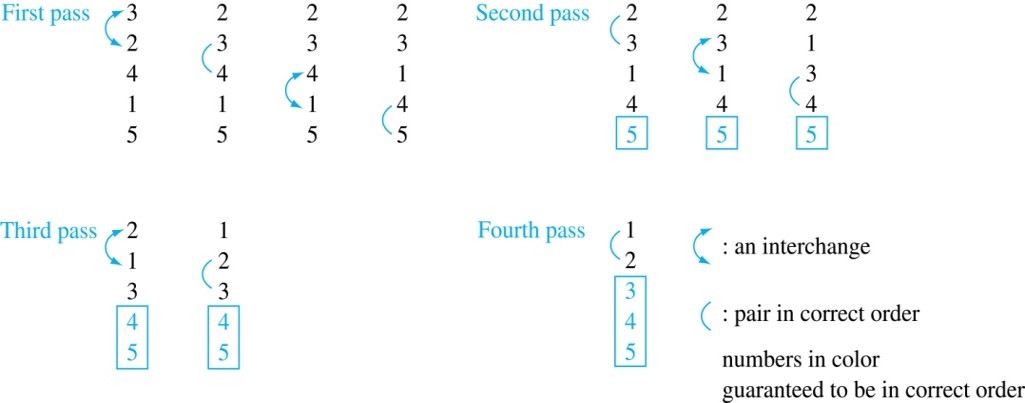 At the first pass the largest element has been put into the correct position
At the end of the second pass, the 2nd largest element has been put into the correct position.
In each subsequent pass, an additional element is put in the correct position.
McGraw Hill
19
Bubble sort pseudocode
Do we need to go all the way to the end?
procedure bubble sort(a1, a2, …, an: real numbers)
for i := 1 to n-1
for j := 1 to n-1
if aj > aj+1 then 
	swap aj and aj+1

Any optimizations?
Inner loop stopping value: Consider how much progress we can guarantee from each pass
Outer loop responsive termination: Might we finish sorting before i = n-1?
[Speaker Notes: n -1  n - i]
20
Specific types of problems and algorithms
Definition: An optimization problem is a problem in which the goal is to find the solution (among a set of possible solutions) that maximizes or minimizes the value of some parameter

Examples:
Given the locations of a set of cities, what visitation order minimizes total travel? (Traveling salesperson problem)
Given an amount of change, what denominations should be given to minimize the number of coins? (Change-making problem)
Given an actor, what is the minimum number of “hops” (each to an actor that appeared with the previous in some movie) to arrive at Kevin Bacon?
21
One strategy for optimization problems: Greedy algorithms
Definition: A greedy algorithm is an algorithm that makes what seems to be the “best” choice at each step while iteratively constructing a solution.

A greedy approach to change-making:
At each step, select the greatest denomination that can fit within the remaining change to give

A greedy approach to traveling salesperson:
At each step, visit the (unvisited) city closest to your current location

Note that, depending on the problem, a greedy algorithm might not find the optimal solution!
[Speaker Notes: This is a feature of the problem]
22
Cashier’s algorithm, pseudocode
procedure cashier’s change (c1, c2, …, cr: values of denominations in decreasing order; n: a positive integer)
for i := 1 to r
di := 0  {counts how many coins of denom. i}
while n ≥ ci
di := di + 1  {add a coin of denom. i}
n := n – ci  {remove value from remaining change to give}
return {di}  {this sequence specifies how many of each denom.}
Does this always return the optimal solution?
[Speaker Notes: r : # of coins

Assume we have infinite coins of each denomination

Example: Give change for 67 cents with quarters (25 cents), dimes (10 cents), nickels (5 cents), and pennies (1 cent).

67 = 2*25 + 1*10 + 1*5 + 2*1]
23
Final thoughts
Algorithms are a major foundation of computer science
More structured than prose, easier to write than “real” code

Greedy algorithms are convenient for optimization problems, but don’t always give optimal results


Next time:
Growth rates and Big-O notations (Section 3.2)